More than feeling? – Can digital humanities rewrite concepts from non-digital heritage studies?
TW//CW : suicide, war, religious violence, images of human remains
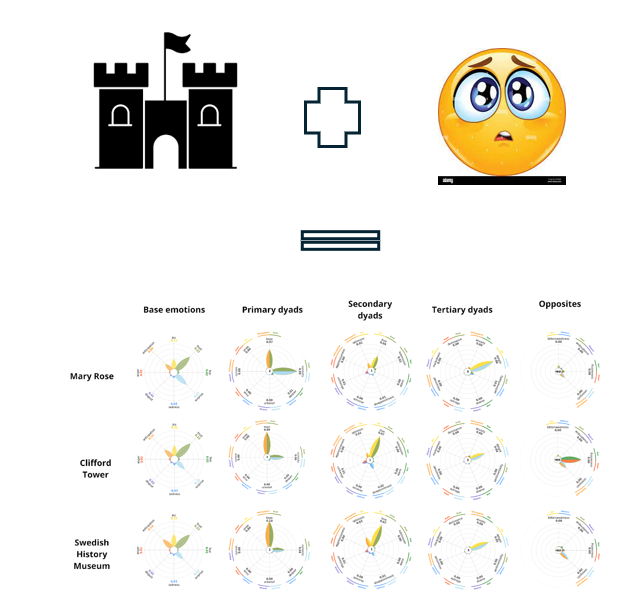 Dr Andrea Kocsis

Chancellor’s Fellow in Humanities Informatics
University of Edinburgh

National Librarian's Research Fellow in Digital Scholarship 2024-25
National Library of Scotland
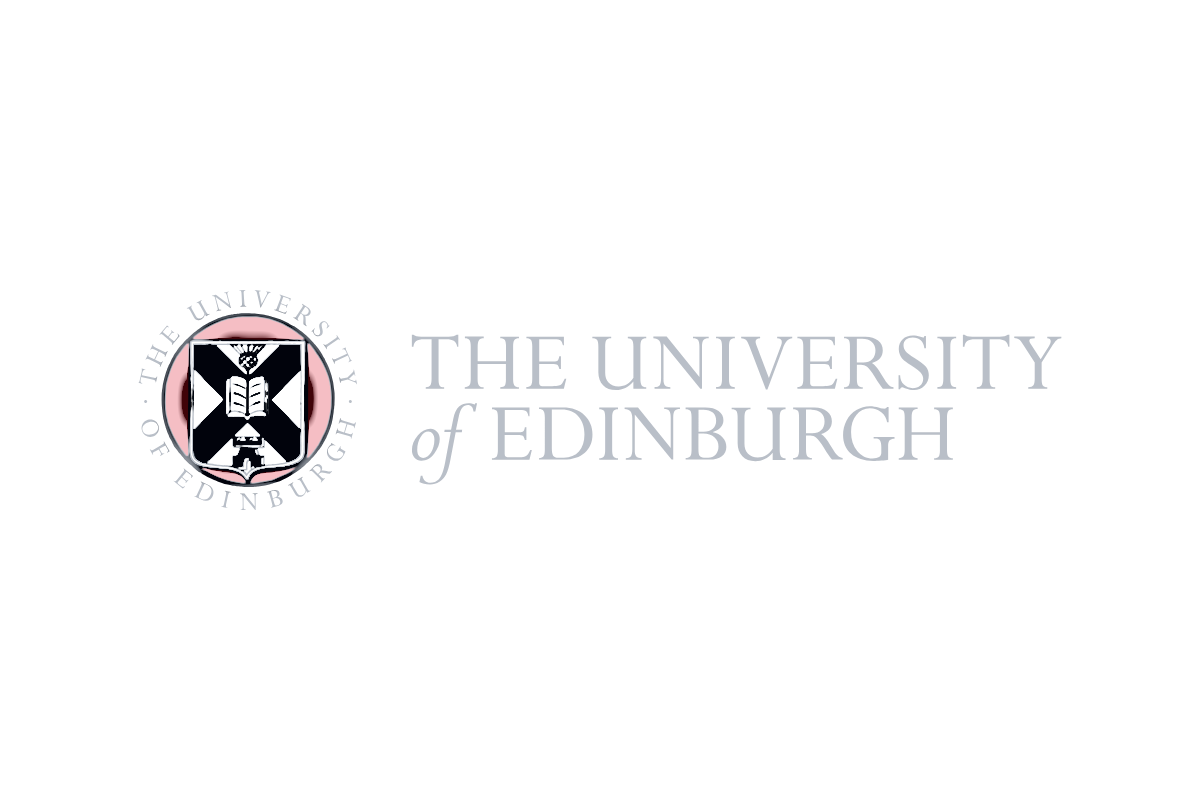 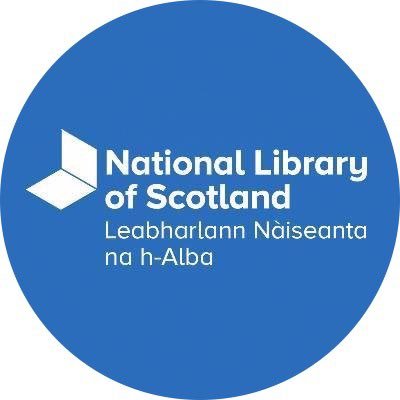 1
What not
What
Not Linguistics
Not Computational Linguistics
Not Computer Science
Not Psychology
Heritage Studies 
Computational Humanities
Acknowledging the disciplinary boundaries within interdisciplinarity
Need for collaboration and co-development
2
Positioning
Computational Humanities
Institutional and disciplinary boundaries as barriers to collaboration and quality (Erp et al)
Developing methods and their hermeneutics together (Ringler)
Are we controlling quantitative with qualitative or the other way around? Shall we have trust in the quantitative? (Algee – Hewitt)
Code quality in DH (Damerow)
Tilton, L., Mimno, D., & Johnson, J. M. (2024). Computational humanities. University of Minnesota Press.
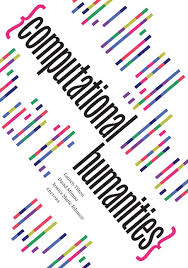 3
Plan
The reason: What and why?
The theory: “Heritage that hurts” and its problems
Close reading: Tracing affect in heritage reviews
Distant reading: Emotion detection – how?
The problem: Why didn’t it work?
Discussion: What do you think?
TW//CW : suicide, war, religious violence, images of human remains
4
Case study
Kocsis, A. Using Computational Methods to Evaluate Affective Relevance at Historically Distant Heritage: Towards Computational ways of understanding what is ‘hot’ and what is not . In: International Handbook of Heritage and Affect. Angela Person and Jacque Micieli-Voutsinas, (Eds). Routledge. Expected: Autumn 2025.

More info about the volume: https://shareok.org/bitstream/handle/11244/340078/2023_Person_InternationalConferenceHeritageAffect.pdf?sequence=1&isAllowed=y
5
Why?
Can digital methods help us to do more reliable and valid humanities research?
Would grounding research in more data lead to more validity?
Would using semi-automated methods lead to more reliable results?
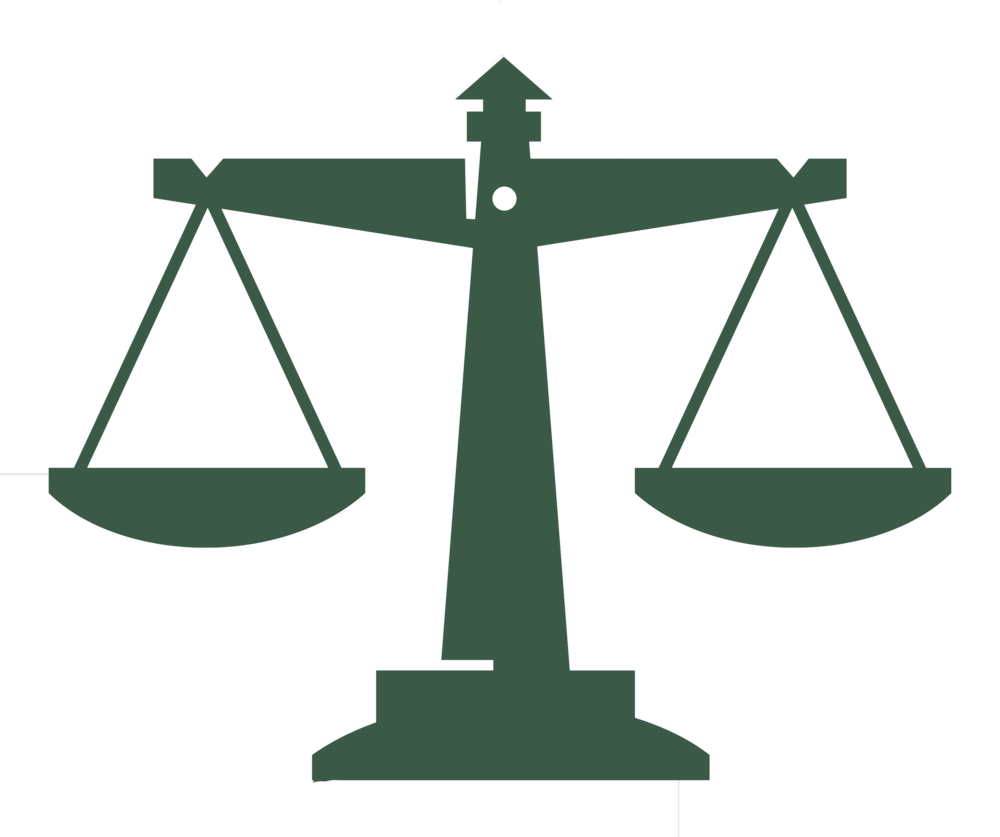 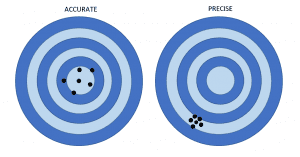 Accuracy (validity)
Precision (reliability)
6
The theory
7
“Heritage that hurts”“hot interpretation” – David Uzzel
Uzzell, D. L. (1989) „The Hot Interpretation of War and Conflict‟ in D.L. Uzzell (ed.) Heritage Interpretation: Volume I: The Natural and Built Environment, London: Belhaven Press. 
Hot interpretation – Hot cognition: He suggests that there is a direct emotional way in which we can interpret experiences before or without thinking them over.
 This emotional engagement can be fired:
 if the experience resonates with our personal past,
 nationalist feelings and community values, 
ideological beliefs and convictions
the event is close in time and space

He encourages museums to curate spaces for hot interpretation didactic purposes (Ashworth, Smith, etc.)
Coming from environmental psychology with an agenda against climate sceptics
8
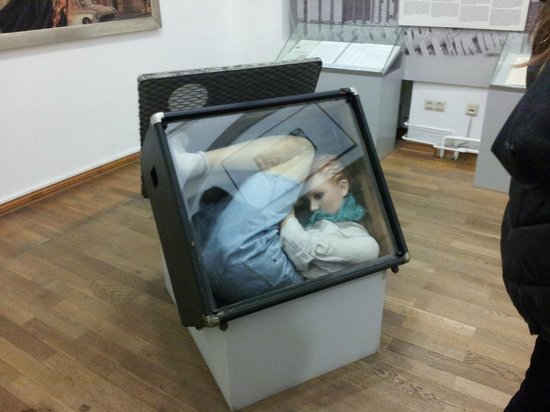 Time and hot interpretation
Uzzell “observed” heritage sites related to WW2 (Oradour-sur-Glane), WW1 (IWM), District Six Museum, Checkpoint Charlie Museum, and the Clifford Tower in York, and found that:
 'as time separates us from past events our emotional engagement is reduced’. 
the likelihood of emotional reactions in response to a heritage site depends on the time passed between the original traumatic event and the visit.
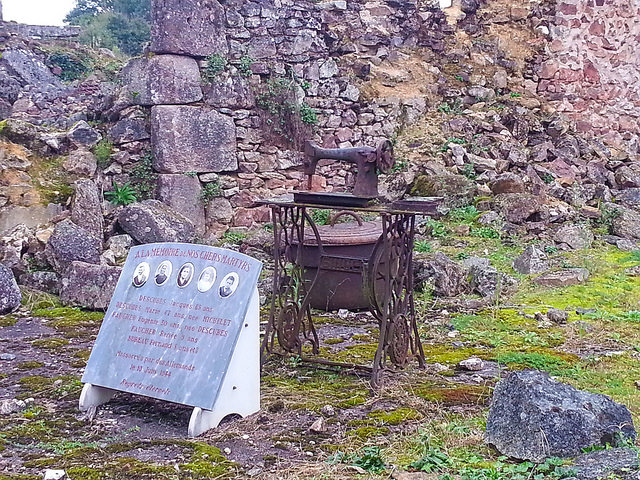 9
Uzzel’s argument on why the medieval massacre at the Clifford Tower in York does not allow hot cognition might not be correct (correlation =/=  causation)
Curation and storytelling have the major impact on how “affective” heritage sites are, which is more important than the distance in time or space.
My hypothesis
Note: Discussing the possibility and not the ethics of it
10
How to do this?
11
Data and Methodology
Case studies:
Clifford Tower in York (n=2090)
Mary Rose Museum in Southampton (n=3000)
Medieval Massacre exhibition of the Swedish Historical Museum in Stockholm (n=740)
12
Next slide TW//CW : suicide, familicide, religious violence, war
The sites and the connected tragedies
13
The exhibitions
14
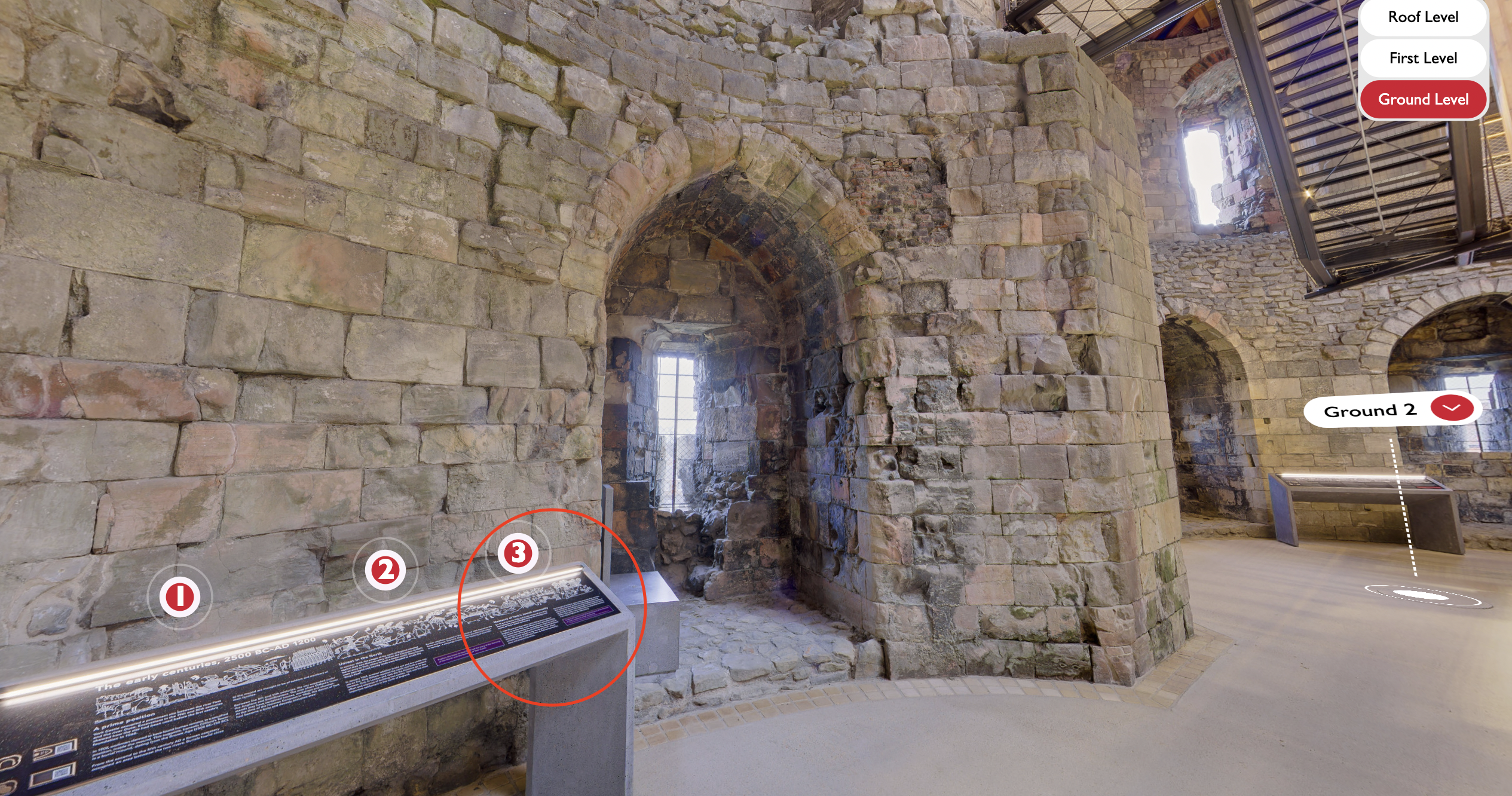 Next two slides TW//CW : skeletal human and animal remains
Curatorial techniques: Clifford Tower
English Heritage
Building-architecture focused, no storytelling
No information or installation on the massacre, apart from a recently added plaque inside
Recently reinstalled, but the the majority of the reviews are form pre-renovation
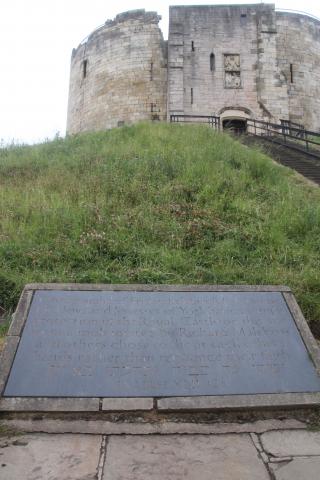 15
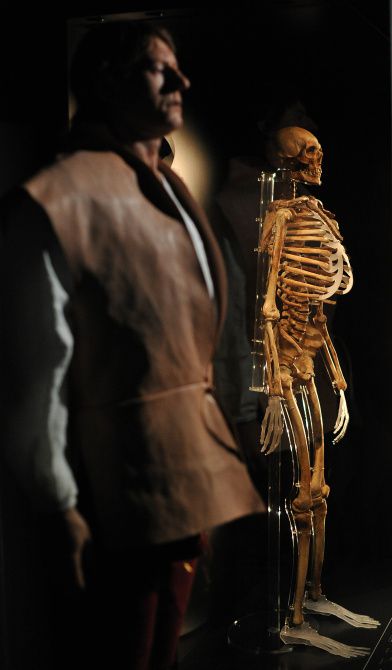 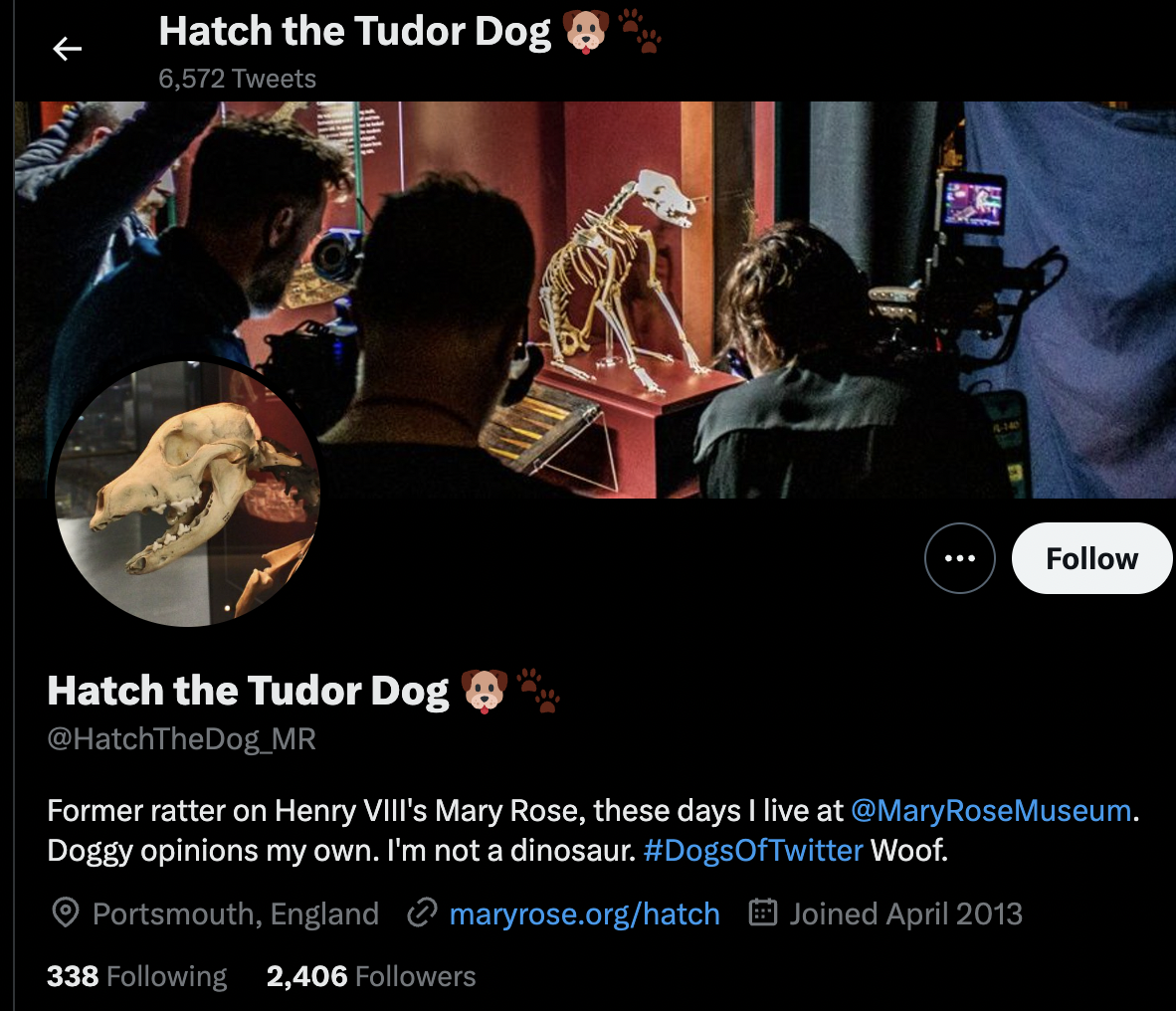 Curatorial techniques: Mary Rose
It has unique material culture but uses it for prompting a story
Intimate access, groups of 10s
Each group has a guide
After entry: projected installations of sinking with the ship -> immersive embodiment
Storytelling focused on the lost lives (not only on the death) from the beginning of the exhibition
“dead dog narrative”
The “heritage gaze” (McDonald 2009) for the rich material culture comes only after setting the agenda
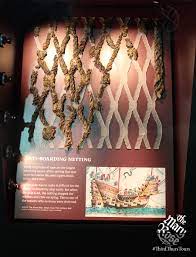 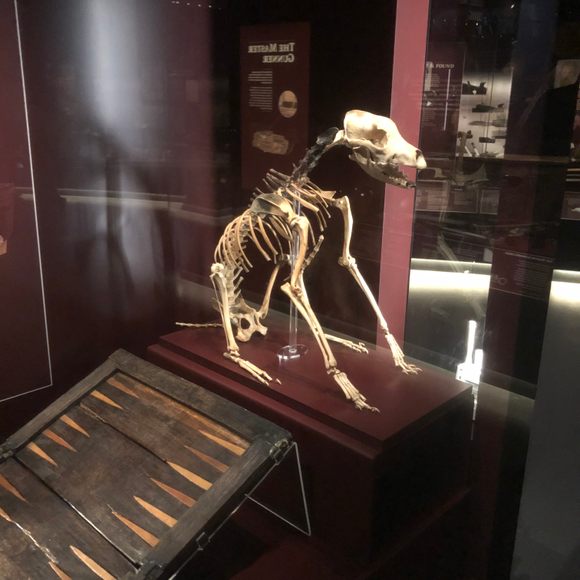 16
Curatorial techniques: Medieval Massacre room, Stockholm
https://www.youtube.com/watch?v=3QKOcrMU0xI&rel=0
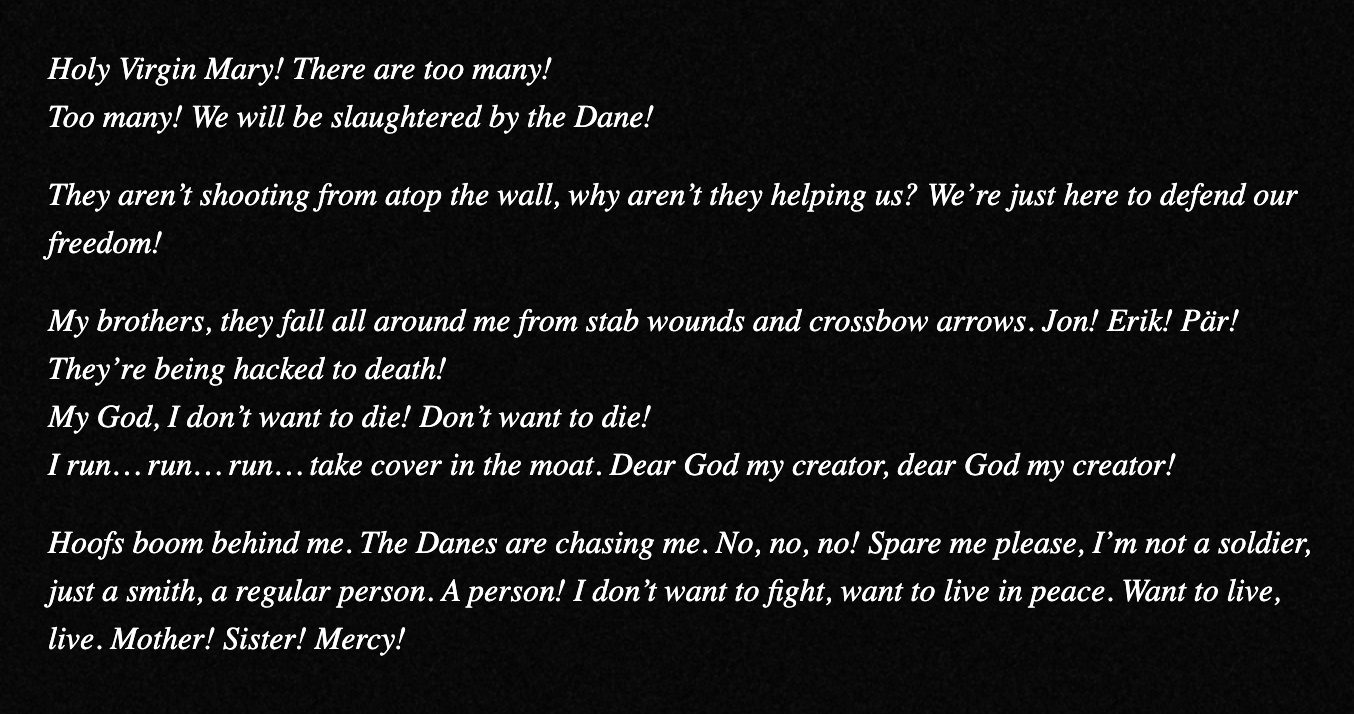 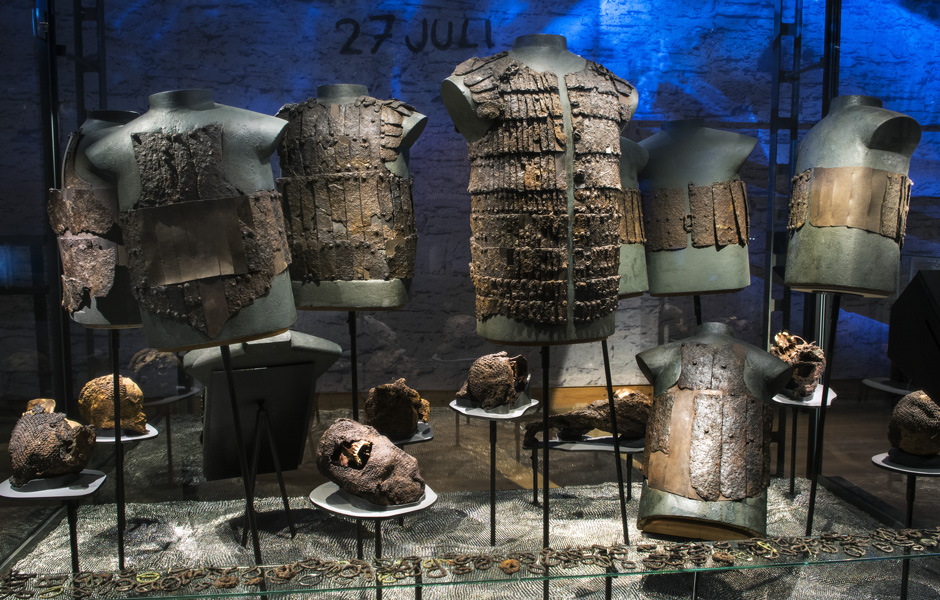 17
Hot interpretation in the curatorial techniques
18
The results of the close reading
19
20
21
22
The problem
Curatorial approach
Audience reaction based on close reading
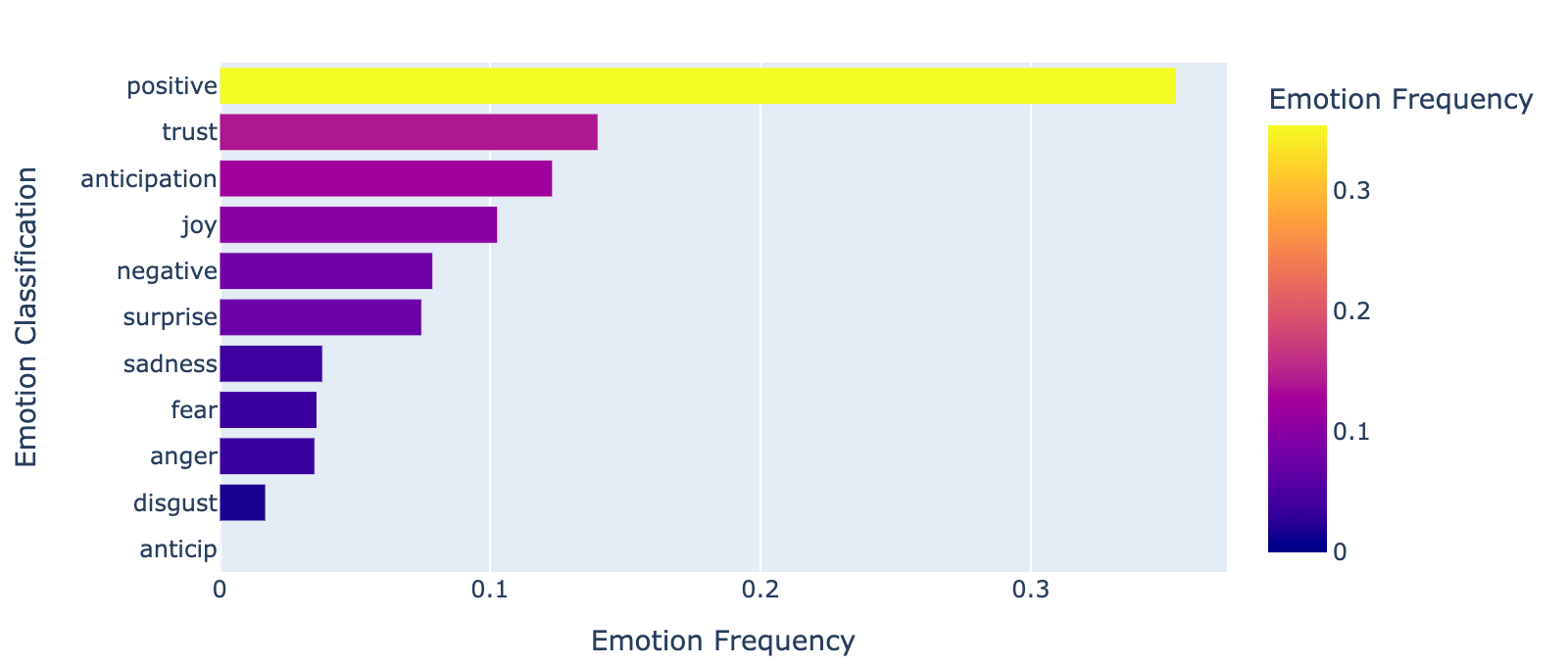 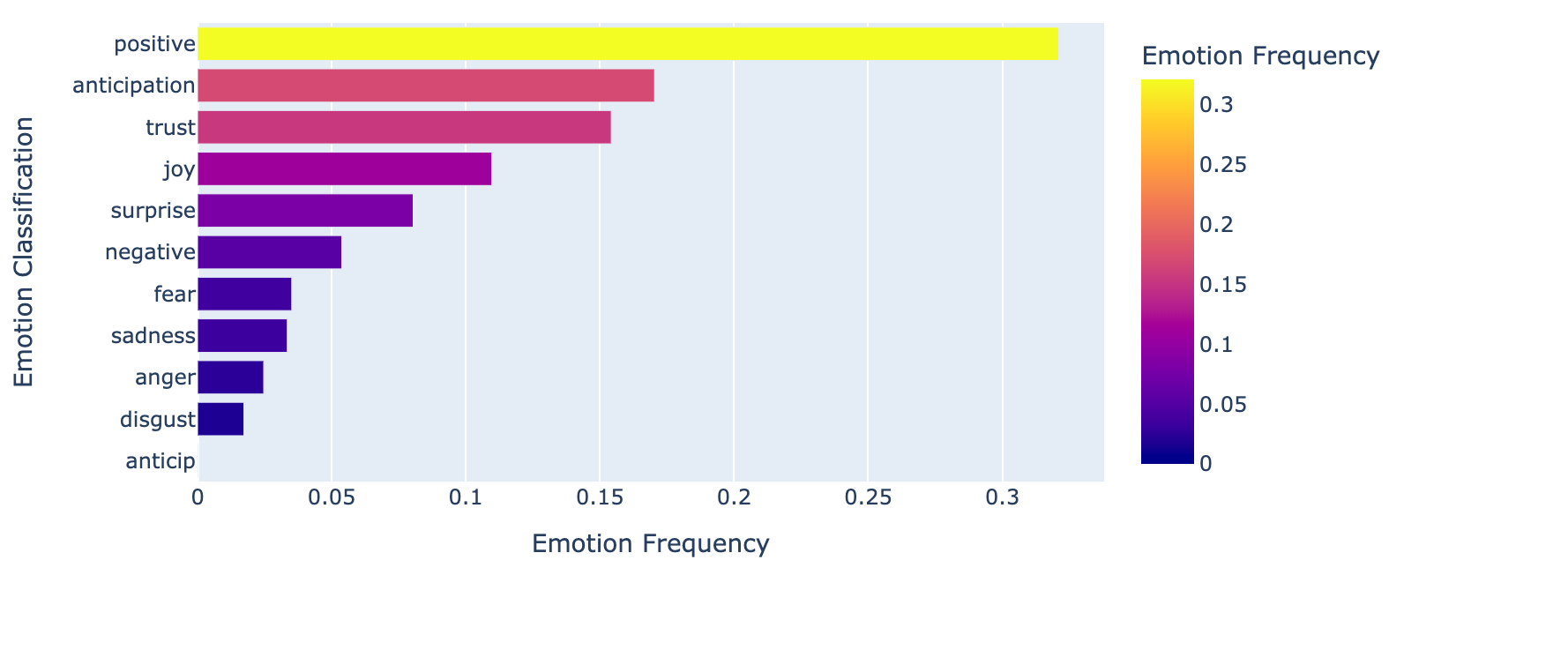 Distant reading
23
The Problem
The close reading and the distant reading contradicts
The close reading differentiated between very different emotions composites based on the three different curatorial techniques applied at the exhibitions
The distant reading washed them together
Emotion detection in this case was not valid
the method is used widely without control: applications, detections, predictions, analysis, tweet profiling, etc.
24
The emotion detection
25
How Emotion detection works
Lexicon – based approach
The lexicon is based on crowdsourcing and WordNet synonyms
Which is based on the Plutchik wheel of emotions, a categorical emotion theory
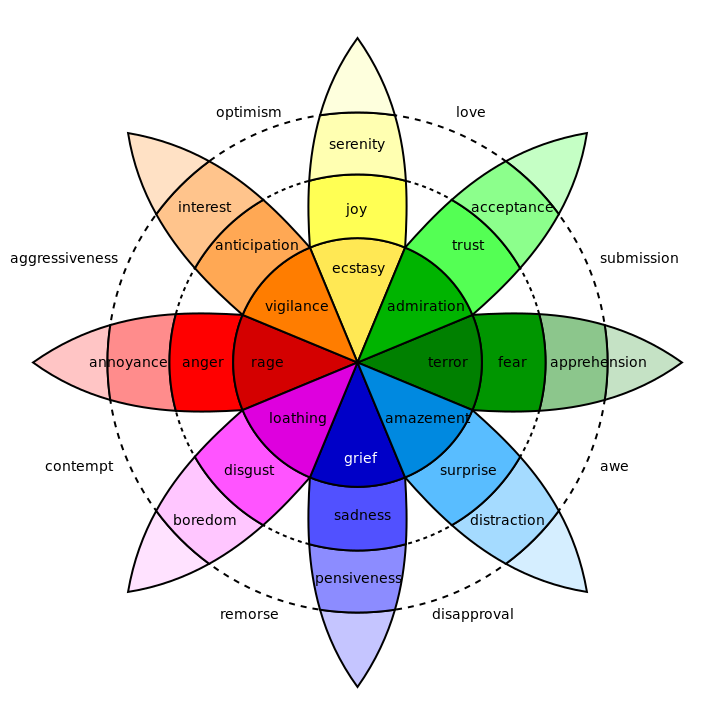 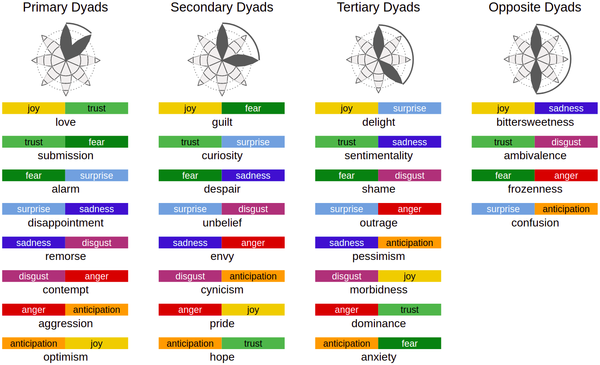 26
It works with a few lines of code, example use:
NRCLex package – attaches the scores to the tokens based on the lexicon labels ( (Bailey 2019)
Can be displayed with Pandas Dataframe
Frequency can be plotted with Plotly
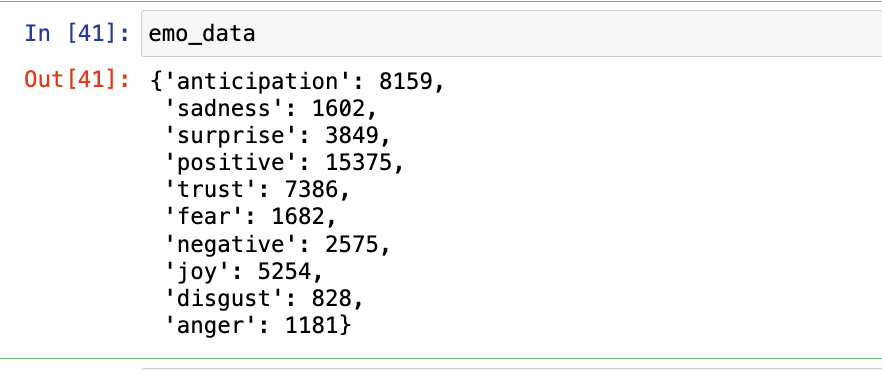 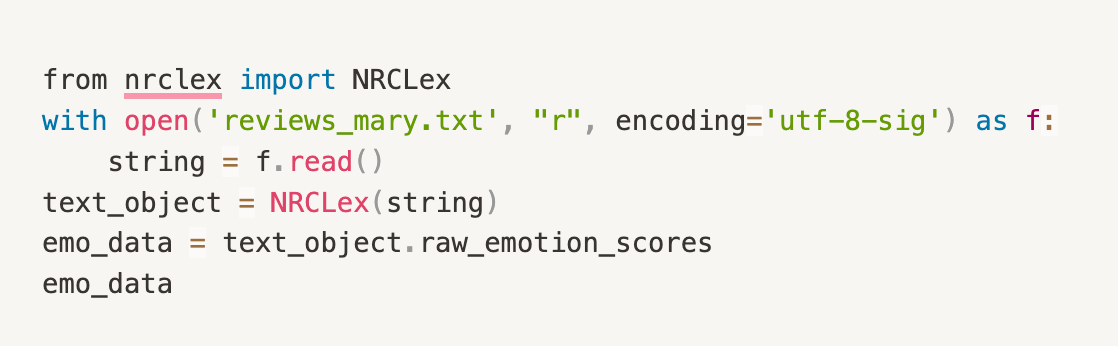 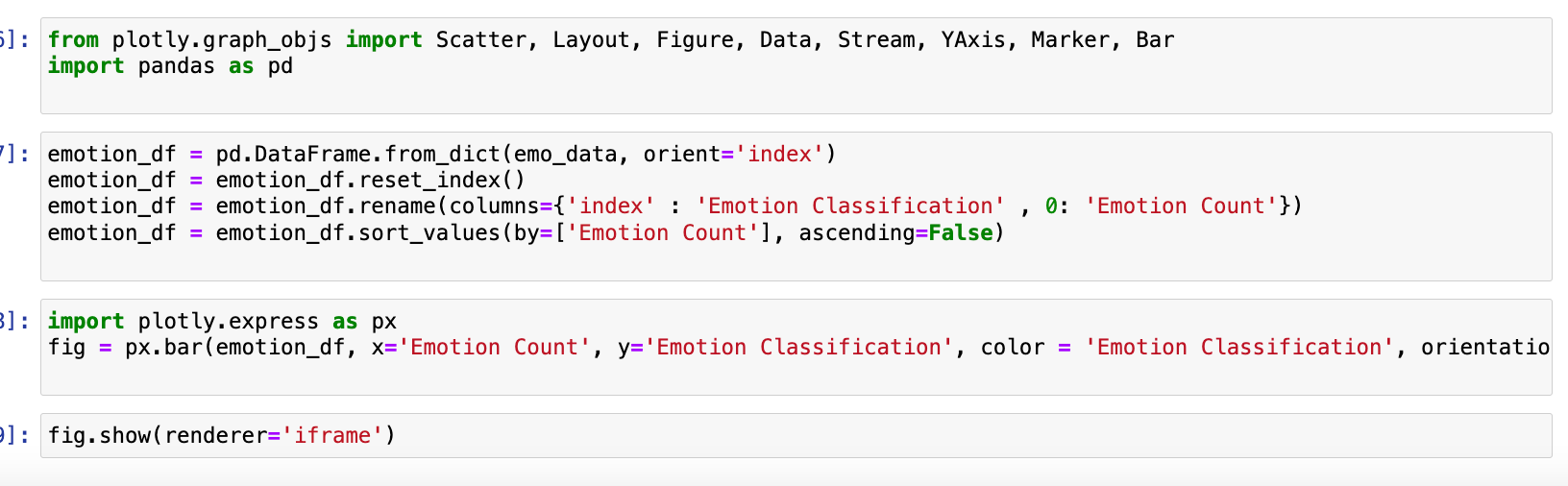 27
Works only with base emotions  very limiting use
Mitigating: Adjusting the dictionary
Extracted the relevant portion of the lexicon -> relabelled them to reflect: 
1) consistent base emotions based on the dyads
E.g.: ache: sadness, but if we add fear, on the secondary level, we will get despair, which describes ache better than sadness.
adore: joy+trust is love on the secondary, which is closest to adore than joy

2) the intensity e.g. add base motion disgust for boredom
3) the heritage context and review specific:	e.g. : authenticity, ancient, etc. - mostly added to the curiosity dyad
 Helmet – in the Stockholm context, that is an affective word
28
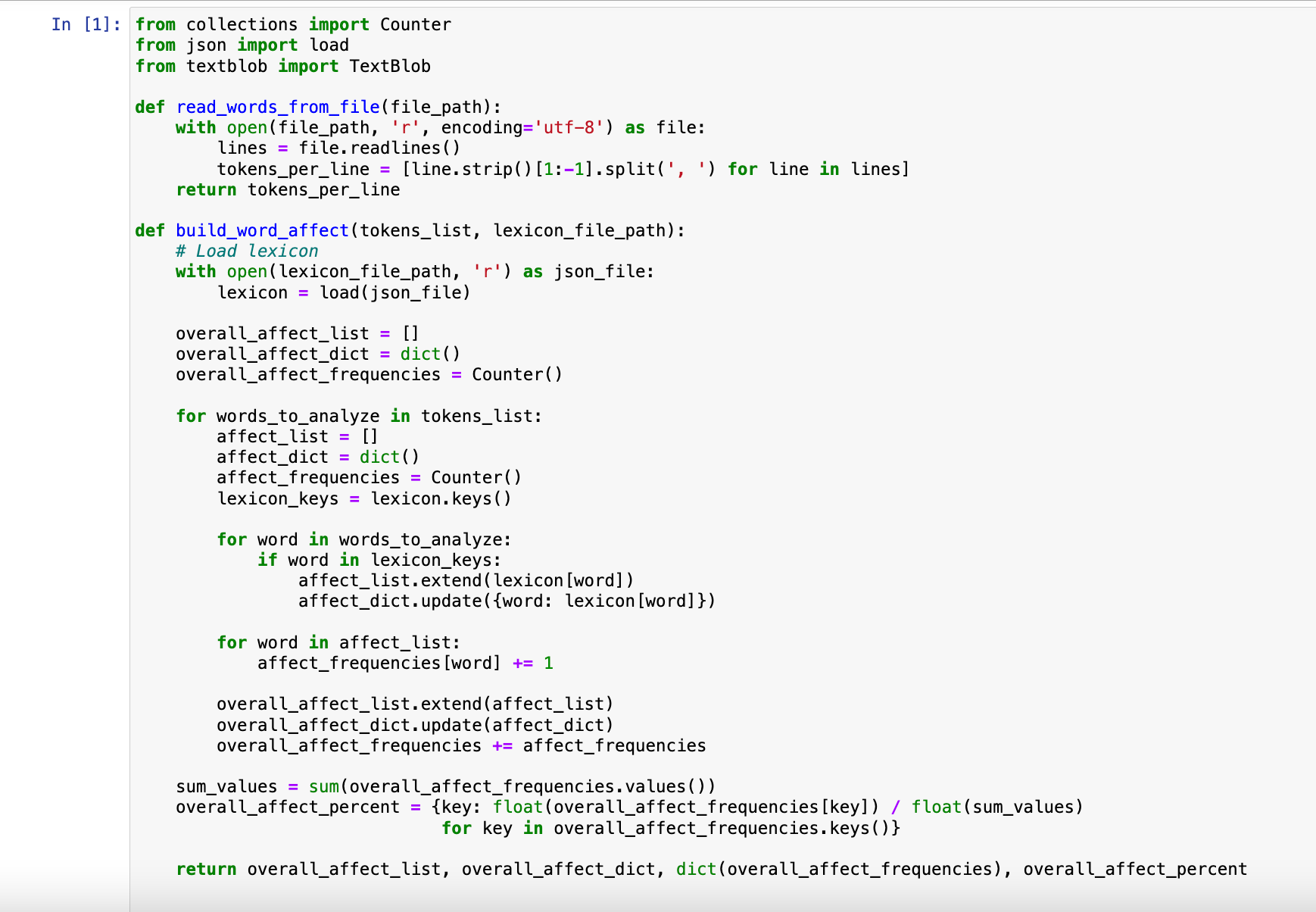 Adjusting the code - Workflow
Getting original emotion frequencies with NRC lex

Exporting the emotion lexicon in JSON

Manual re-labelling the lexicon in Openrefine, exporting as CSV

Importing CSV into Pandas dataframe

Generating dyad labels (primary, secondary, tertiary, opposites)

Refactoring NRCLex code to accommodate these dyads

Getting new emotion frequencies, including the dyads based on the new lexicon

Generating petal graphs with PyPlutchik for each dyad (Semarro et al. 2021)
29
Still: categorical understanding washes the differences out
30
Why is it?
31
Suggestions
Reworking a full heritage-specific lexicon
Trying it on interview data (aiming only at emotions)
ML classification  training to find affect, but let it choose the components
Try unsupervised methods, where the machine has to figure out what affect is in heritage context (promising)
Quantifying the error: confusion matrix
32
Takeaways
33
Thank you!
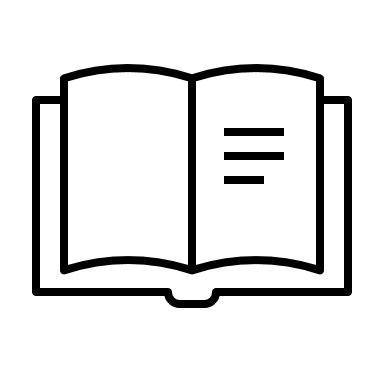 Read it: Kocsis, A. Using Computational Methods to Evaluate Affective Relevance at Historically Distant Heritage: Towards Computational ways of understanding what is ‘hot’ and what is not . In: International Handbook of Heritage and Affect. Angela Person and Jacque Micieli-Voutsinas, (Eds). Routledge. Expected: Autumn 2025.

akocsis@ed.ac.uk
@aurigandrea

@andreakocsis.bsky.social
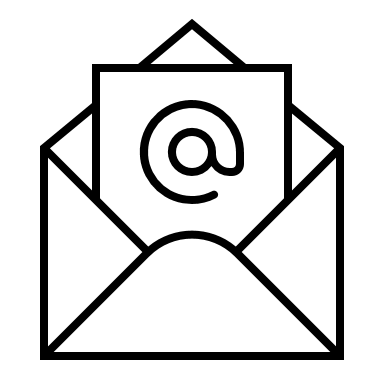 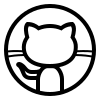 34